Le tissu  conjonctif
1- Généralités
Le terme de tissu conjonctif désigne les tissus conjonctifs communs, non spécialisés. Il n’inclut pas les tissus conjonctifs spécialisés c’est-à-dire : le tissu adipeux, le tissu osseux , le tissu cartilagineux  et le tissu sanguin.
Le tissu conjonctif non spécialisé (nommé tissu conjonctif) est présent dans la totalité des organes, avec des variations qualitatives et quantitatives majeures d’un organe à l’autre. Le cerveau par exemple est très pauvre en tissu conjonctif alors que le muscle est riche en TC.
Principales caractéristiques:
Les tissus conjonctifs (TC) sont des tissus  dont les cellules sont séparées par une abondante substance intercellulaire ou matrice extracellulaire, contrairement aux épithéliums où les cellules sont jointives avec très peu de substance intercellulaire.
Le tissu conjonctif possède une origine mésodermique.
Principales fonctions:
une fonction de soutien et de cohésion, liée à sa richesse en fibres ;
une fonction nutritive et d’échange, liée à sa richesse en matrice extracellulaire et en vaisseaux ;
une fonction de défense, liée à la présence de cellules immune dites de passage;
2-  Constituants du tissu conjonctif
Tous les tissus conjonctifs sont constitués de trois éléments : les cellules, la substance fondamentale et les fibres, les deux  derniers éléments forment la matrice extracellulaire.
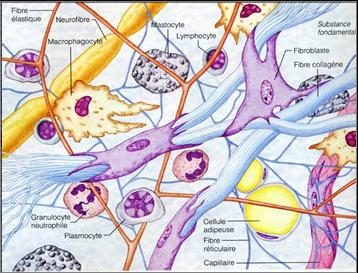 La substances fondamentale est constituée  d’eau et de molécules solubles tels que sels minéraux, des polypeptides ,des sucres et des macromolécules protéiques.
2-1-Les fibres du tissu conjonctif(voir chapitre: matrice extracellulaire). 
2-2- Cellules du tissu conjonctif:
- Cellules fixes: Fibroblastes et adipocytes.
- Cellules libres: cellules immunes
a/Le fibroblaste: cellule ubiquitaire, le fibroblaste est la principale cellule du T.C. Il s'agit d'une cellule fusiforme, porteuse de prolongements plus ou moins ramifiés.
En microscopie électronique, le cytoplasme des fibroblastes est riche en organites impliqués dans la synthèse protéique : il s'agit d'une cellule sécrétrice de protéines.
Les fibroblastes synthétisent les constituants de la matrice du tissu conjonctif et sont le plus souvent entourés des protéines fibreuses dont ils sécrètent les molécules précurseurs. C’est le cas notamment du pro-collagène et de la pro-élastine qui qui sont les formes non fibrillaires du collagène et de l’élastine.
*Les fibrocytes : forme différenciée des fibroblastes , les fibrocytes sont des cellules qui  ne sont plus capables de division cellulaire et synthétisent peu de matrice.
Les fibroblastes dérivent de cellules souches mésenchymateuses. Ces cellules sont à l’origine de tous les types cellulaires spécifiques des tissu conjonctifs spécialisés ou non spécialisés :  les fibroblastes (qui se différencient en fibrocytes), les adipoblastes (qui donnent les adipocytes), les chondroblastes (qui génèrent les chondrocytes) et les ostéoblastes (a l’origine des ostéocytes)
b/adipocytes : sont de morphologie sphérique ou polyédrique avec un cytoplasme essentiellement occupé par une vacuole lipidique et un petit noyau refoulé contre la membrane plasmique.
ce sont des cellules spécialisées dans la mise en réserve des lipides. Les adipocytes sont regroupées en amas au sein de la plupart des tissus conjonctifs non spécialisés.
Le terme de tissu adipeux désigne un tissu conjonctif spécifique au sein duquel les adipocytes sont très largement majoritaires.
c /cellules immunes
* les macrophages : ils dérivent de monocytes sanguins ayant pénétrés dans les tissus conjonctifs lâches.
*les plasmocytes : les plasmocytes correspondent au stade ultime de différenciation des lymphocytes B et sont les seules cellules du système immunitaire capables de sécréter des immunoglobulines. Il s’agit de cellules ovoïdes dont le noyau excentré présente une chromatine dite « en rayons de roue ». Les plasmocytes possèdent un volumineux appareil de Golgi et un réticulum endoplasmique granuleux abondant.
*les mastocytes : ce sont des cellules arrondies, à noyau central, et caractérisées par la présence d’abondants grains de sécrétions intracytoplasmiques. Ces granulations contiennent essentiellement de l’histamine qui est une molécule fortement vaso-active. Elle intervient lors de phénomènes allergiques aigus en induisant une vasodilation locale.
3- Classification des tissus conjonctifs
La classification des tissus conjonctifs non spécialisés est basée sur 2 critères : 
*la richesse relative en fibres par rapport à la richesse en cellules et en substance fondamentale ; 
* la nature des fibres.
Il existe 4 catégories de TC non spécialisé : le TC lâche, le tissu conjonctif réticulaire, le TC dense et le TC élastique.
1- le tissu conjonctif lâche : 
     C’est le tissu conjonctif le plus répandu dans l’organisme. Il est relativement pauvre en fibres comparés aux tissus conjonctifs denses.  En revanche il est riche en cellules et /ou en substance fondamentale. Par ailleurs il est richement vascularisé. :
Localisation:
      *les TC sous-jacents aux épithéliums de revêtement: le derme au niveau de la peau ,le chorion au niveau des muqueuses ; le T.C. des  séreuses.
     * le TC de la paroi des veines et des artères de faible calibre; 
     *  le tissu conjonctif associé aux nerfs périphériques et aux muscles ;
     * le TC des organes  pleins et qui est nommé stroma conjonctif.
Rôles: 
      *Rôle de soutien: remplissage et « emballage » des tissus et organes.
      *Rôle dans les réactions inflammatoires et les phénomènes immunitaire. 
     *Rôle dans les processus de cicatrisation (par prolifération des fibroblastes et production des macromolécules de la MEC).
     *Rôle de nutrition, en assurant le passage des substances entre le sang et les épithéliums de revêtement.
*Le Mésenchyme : C’est un tissu conjonctif  lâche embryonnaire à partir duquel se différentient touts les tissus conjonctifs du corps ( T.C non spécialisé et spécialisé).Il est composé de cellules étoilées et fusiformes  portant des prolongements ramifiés dites cellules mésenchymateuses   et d’une substance intercellulaire formée d’une substance fondamentale contenant de fines fibrilles. Les cellules mésenchymateuses  ont de multiples potentialités  de développement . Elles sont capables de se différentier pour produire différentes variétés de cellules conjonctives.
*Le T.C. muqueux: C’est un type de tissu de passage qui apparait dans le développement et la différentiation des tissus conjonctifs. Il est formé de grands fibroblastes, quelques rares macrophages et lymphocytes , d’une substance fondamentale gélatineuse et quelques fibres de collagène.
2- le tissu conjonctif réticulaire ou réticulé :
IL est pauvre en fibres et ses fibres sont exclusivement les fibres de réticuline(fibres de collagène de type III). On trouve le T.C. rétilaire  dans les  organes hématopoïétiques  : rate , ganglions lymphatiques, moelle osseuse. On le trouve aussi dans le foie.
3- le tissu conjonctif dense (ou fibreux) :
 Il est riche en fibres et pauvre en cellules et substance fondamentale. Les fibres de collagène occupent l’essentiel du volume des tissu conjonctifs denses et leur confèrent des propriétés de résistance mécanique.
Lorsque les fibres de collagène sont orientées en faisceaux parallèles, on parle de tissu conjonctif dense orienté. Ce tissu conjonctif est observé au niveau des tendons, des ligaments et de la cornée. La vascularisation y est très pauvre ce qui limite les capacités de cicatrisation de ces tissus.
Lorsque les fibres de collagène ne sont pas orientées de manière ordonnée, on parle de tissu conjonctif dense non orienté. Ce tissu conjonctif est observé au niveau des parois conjonctives délimitant les organes pleins (dont le foie), dans les capsules articulaires et au pourtour de l’os (périoste).
Fonction: le rôle du T.C. dense est essentiellement mécanique( résistance aux tractions)
4- le tissu conjonctif élastique :
Il s'agit d'un tissu conjonctif formé essentiellement de fibres élastiques
parallèles avec quelques fibres de collagène. Ces fibres élastiques s’organisent et se regroupent fréquemment sous forme de lames élastiques . :
Localisation: On observe essentiellement ce type de TC au niveau de la paroi des artères de gros calibre tel que l’aorte (rappel : la paroi des artères de faibles calibres et des veines est essentiellement formée de tissu conjonctif lâche).